Лекція 9.
Імуний синапс
Что такое иммунный синапс?
Иммунный синапс — структурированная зона контакта между клетками, участвующими в реализации той или иной формы иммунологического рас­познавания и связанной с ним передаче сигнала.
Иммунологический синапс между Т-клеткой Jurkat, экспрессирующей GFP-актин (зеленый), и В-клеткой Raji, окрашенной CMAC (синий). Формирование синапсов было индуцировано суперантигеном стафилококкового энтеротоксина E.
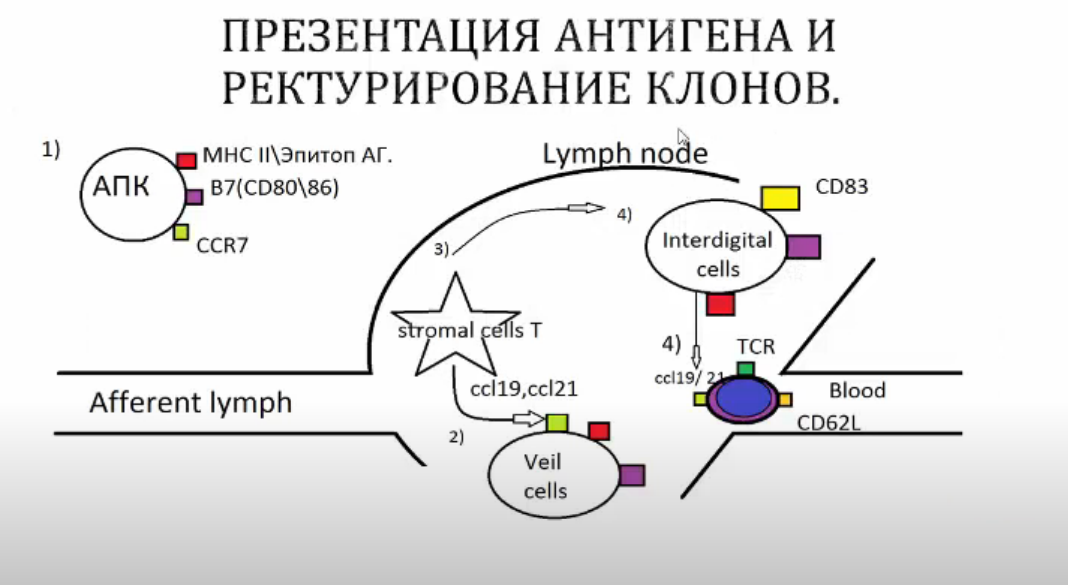 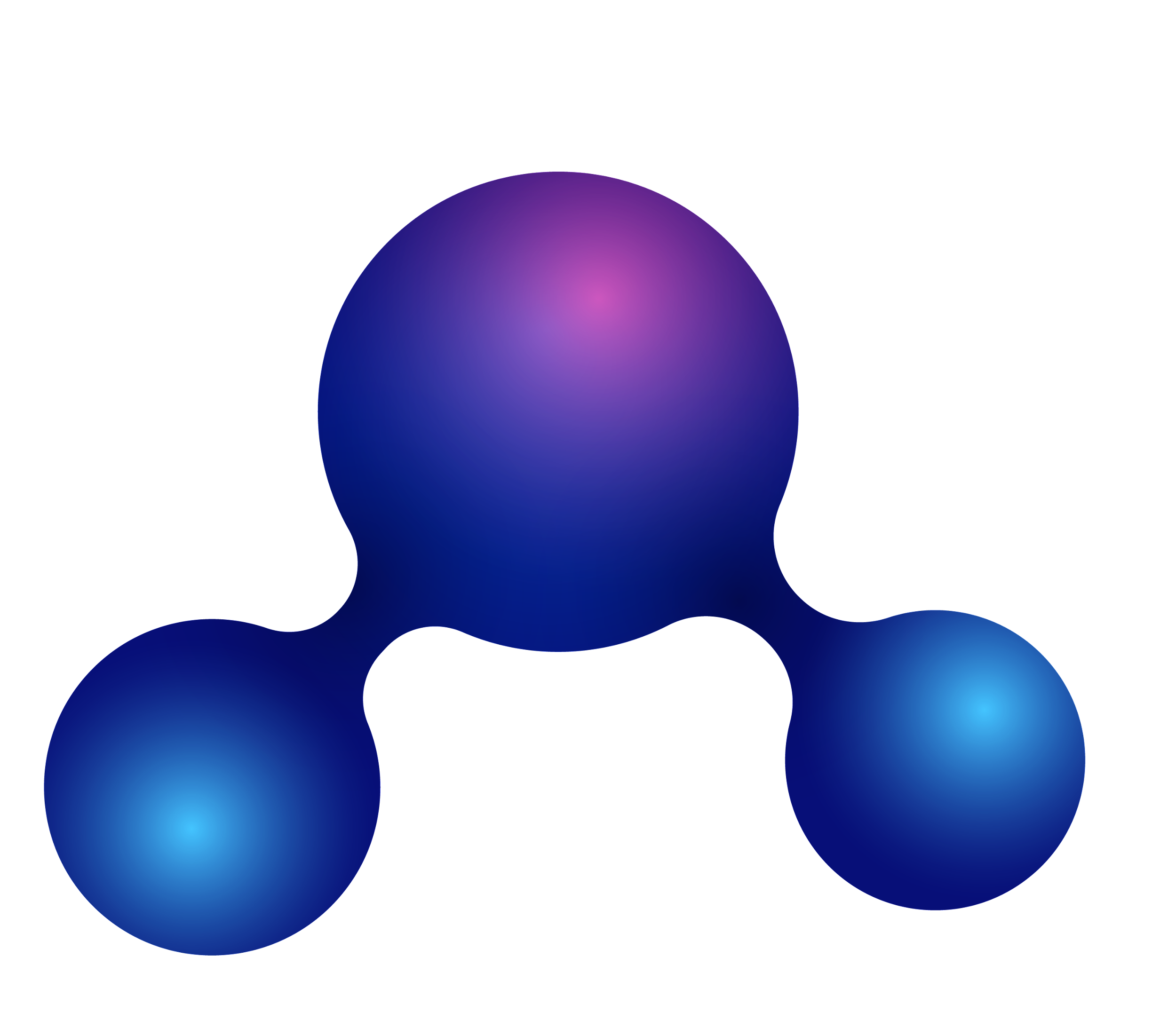 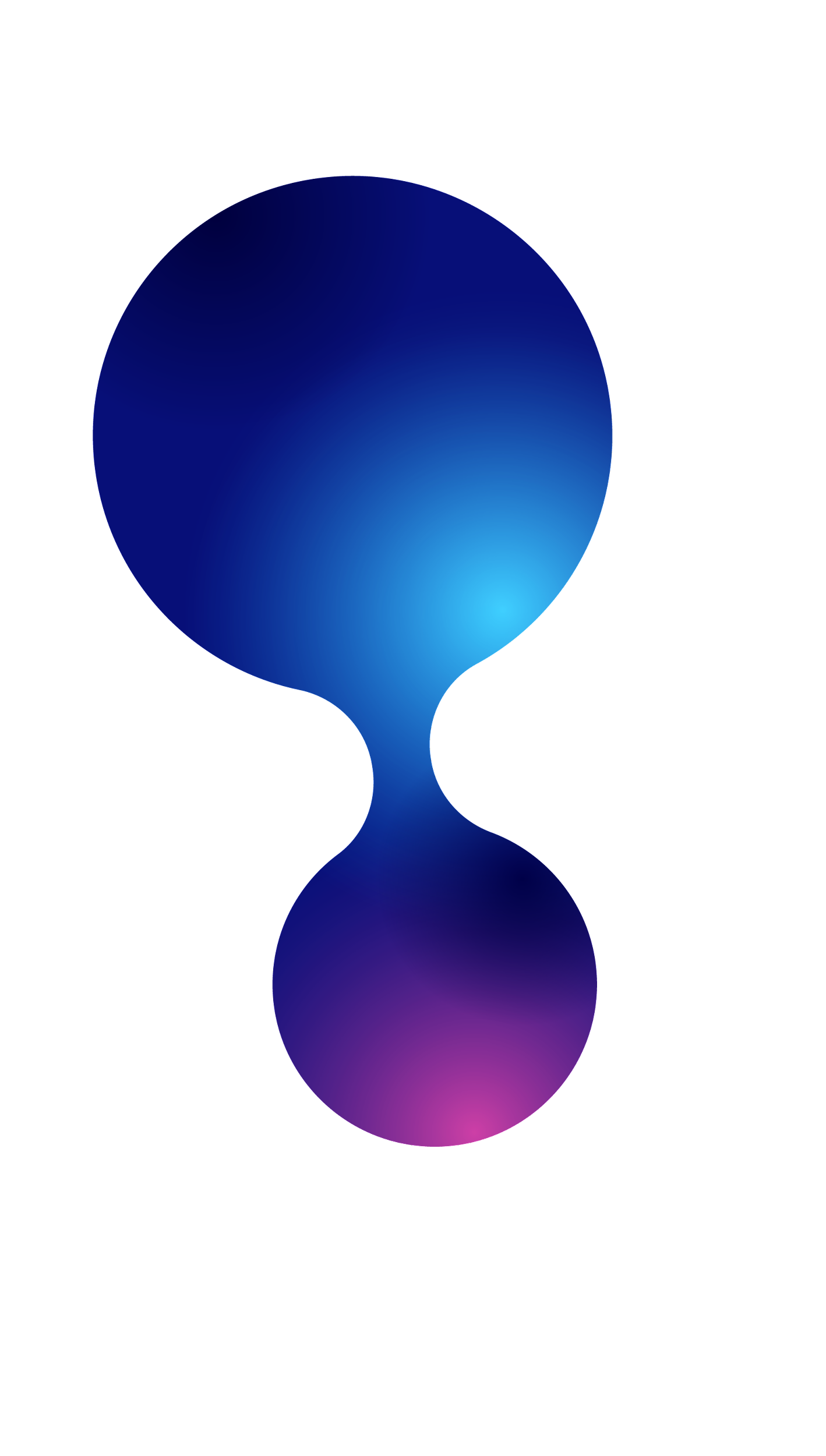 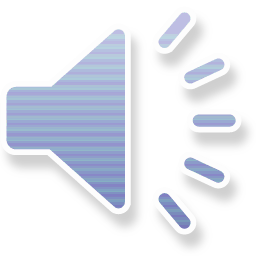 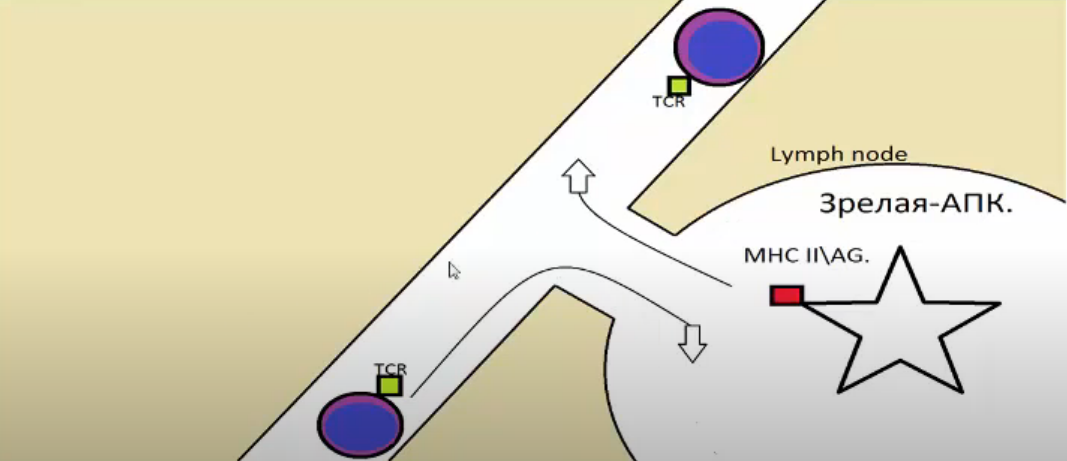 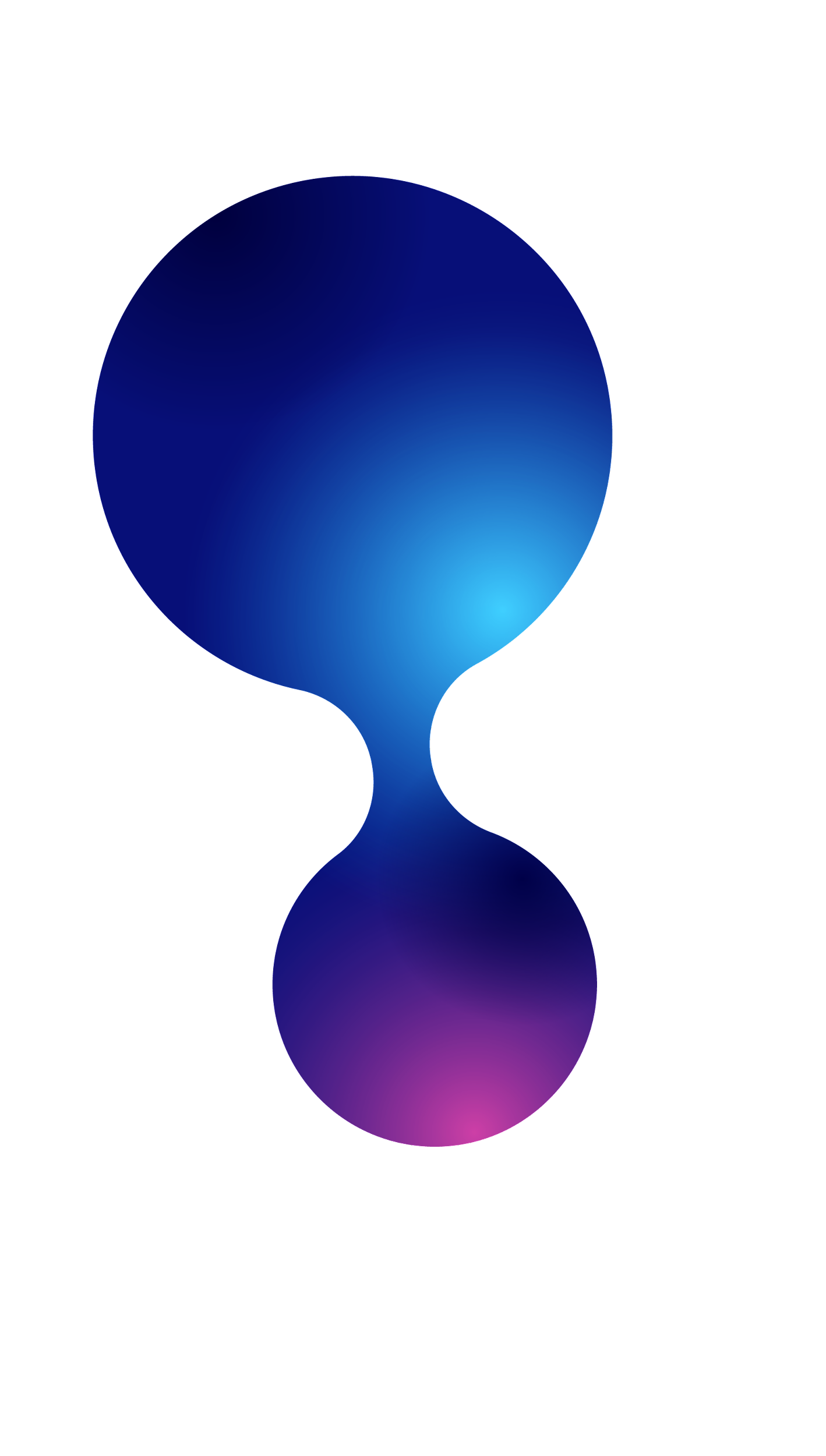 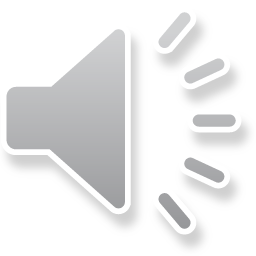 Стадии формирования иммунного синапса
Поляризация
Установление зоны контакта
Образование зрелого синапса
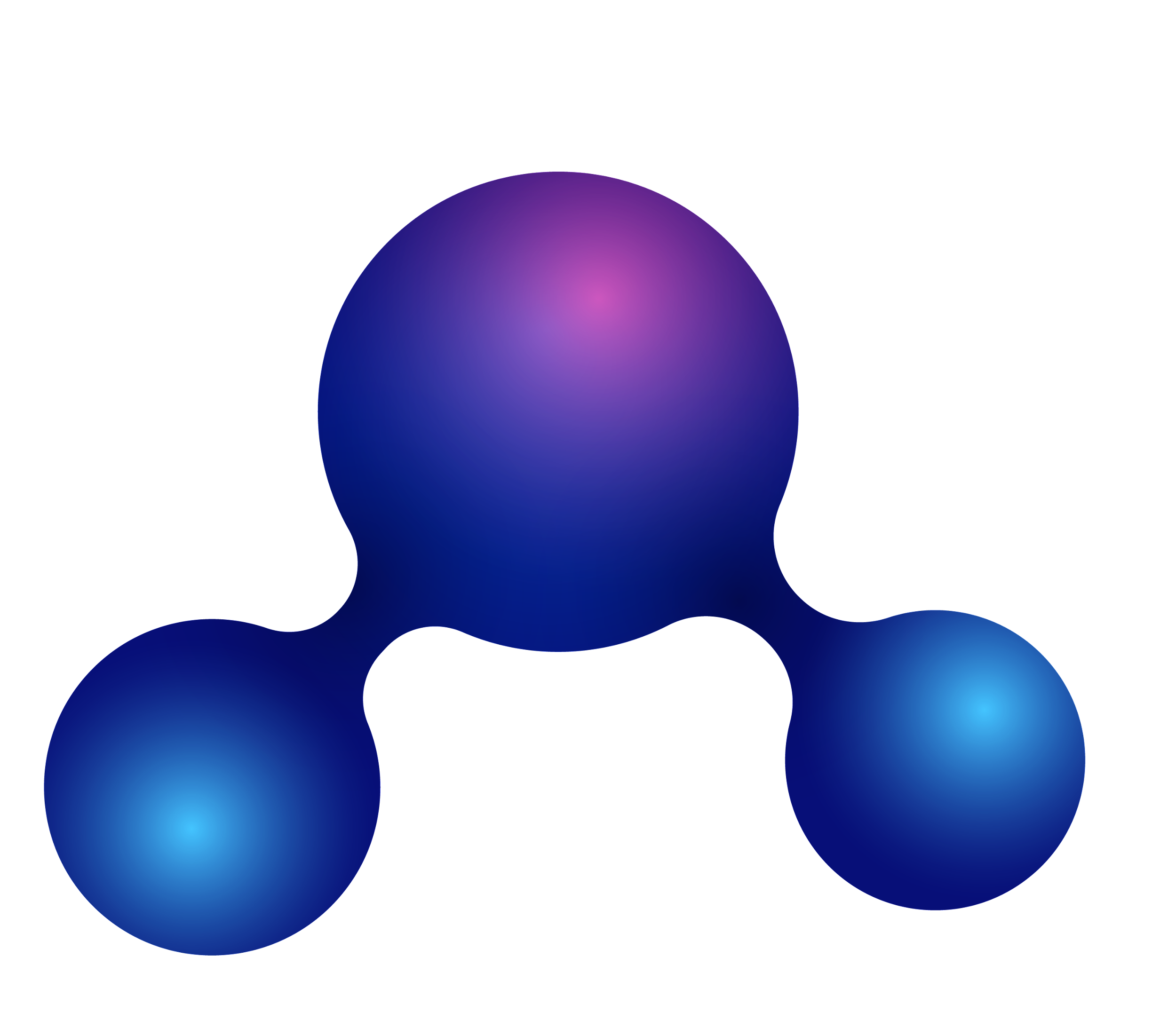 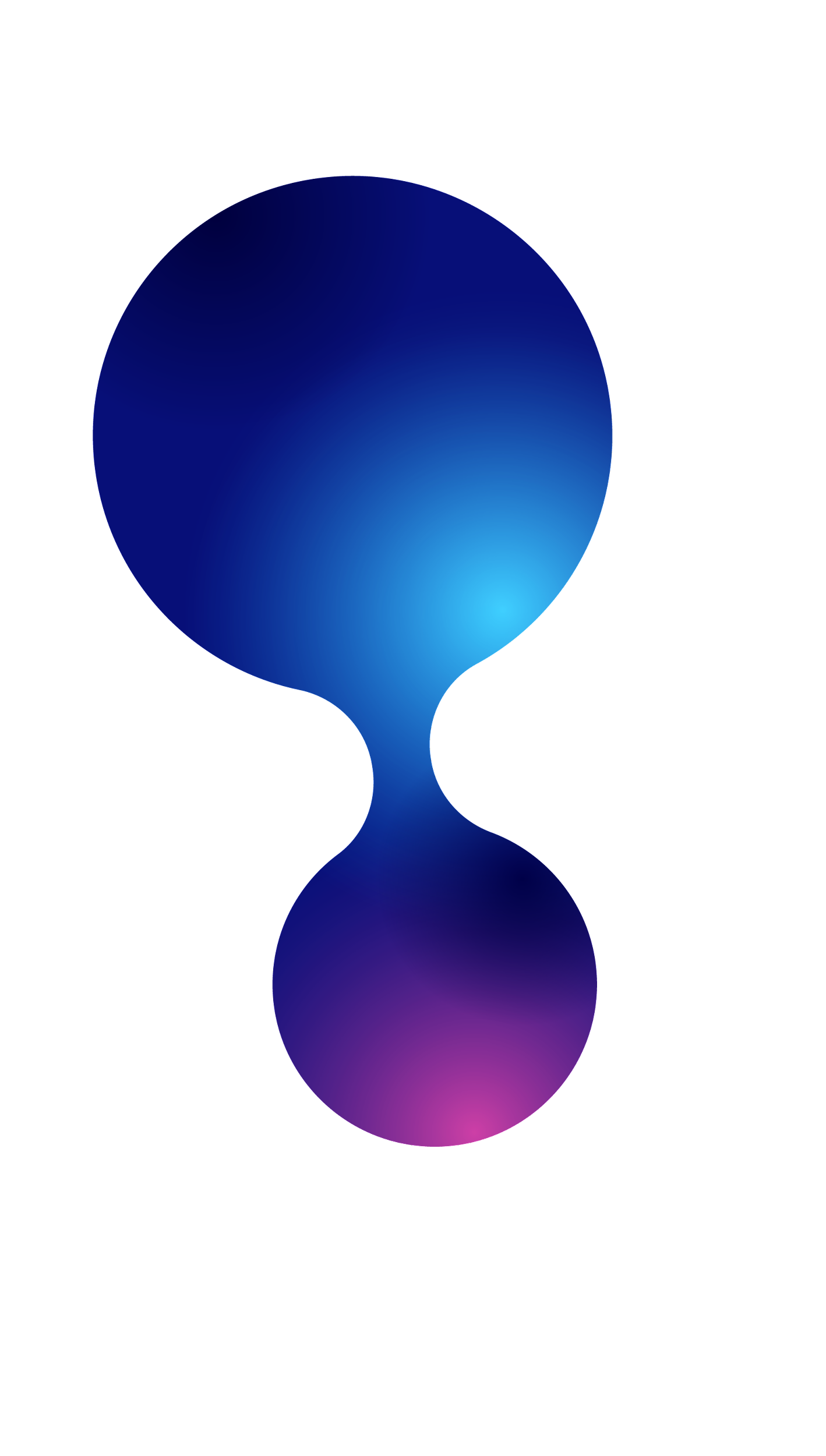 Условия эффективной презентации
устраняются стерические помехи для взаимодействия клеток
оптимизируется передача активирующего сигнала
обеспечивается мобилизация молекул адгезии, необходимых для формирования контакта между клетками и его стабилизации;
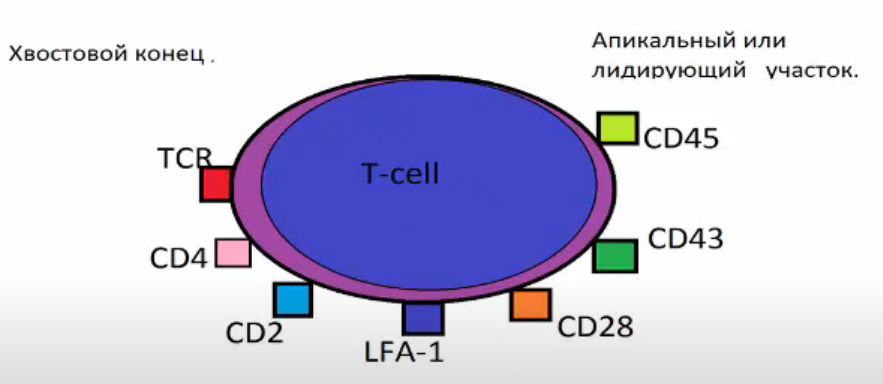 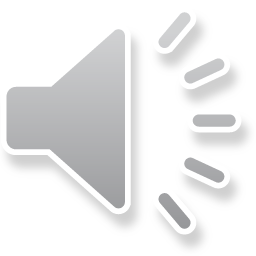 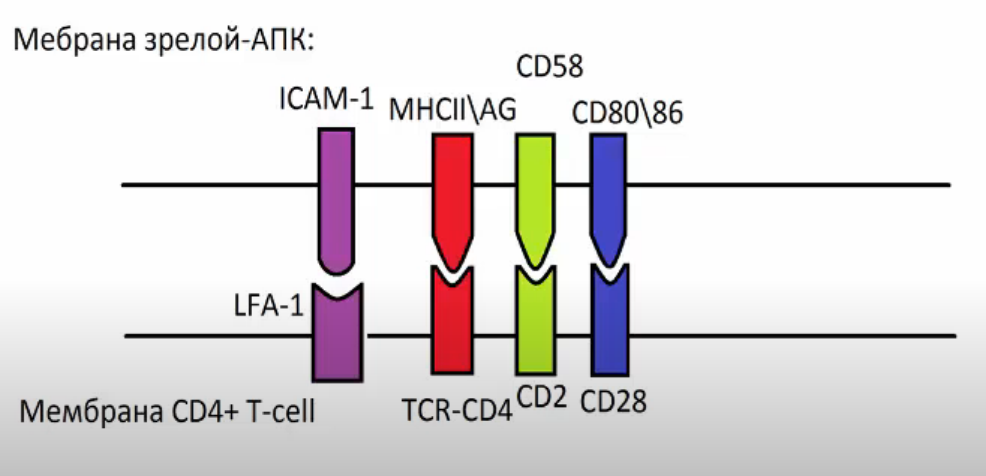 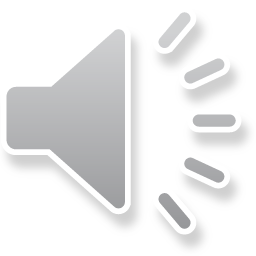